Unit 2 Session 3Cooperation NetworksExamples of regional education and counselling networks
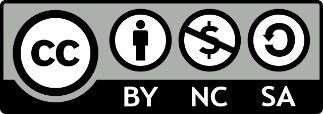 connect-erasmus.eu
This license lets you (or other party) share, remix, transform, and build upon this material non-commercially, as long as you credit the Connect! project partners and license your new creations under identical terms.
Examples of education and counselling cooperation networks
The networks being introduced in the following slides operate in Austria. 
They are different in their mission and aims. 
They consist of a range of partner institutions, offering education and career counselling to their target groups.
The slides just give an overview. Also have a look at the document 2.3.3m.
Do you find similar networks in your region?
connect-erasmus.eu
Netzwerk der Bildungs- und Berufsberatung NÖ (bbn)(= Network of Education and Career Counselling in Lower Austria)
connect-erasmus.eu
Bildungsnetzwerk Steiermark(= Network of Education Styria)
connect-erasmus.eu
Bildungs- und Beratungsnetzwerk des ibw der Wirtschaftskammer Österreich (= Education and Career Counselling Network of the Austrian Economic Chamber)
connect-erasmus.eu
Thank you for your attention.We are looking forward to your comments and answer your questions.
connect-erasmus.eu